Jolly Grammar 
4a-7
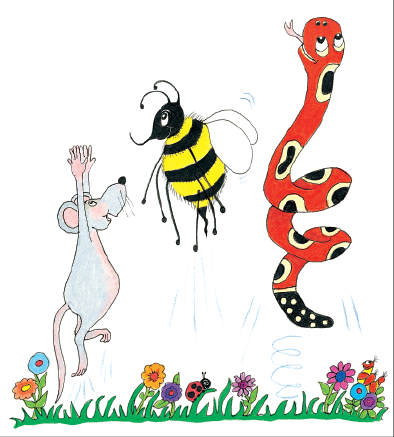 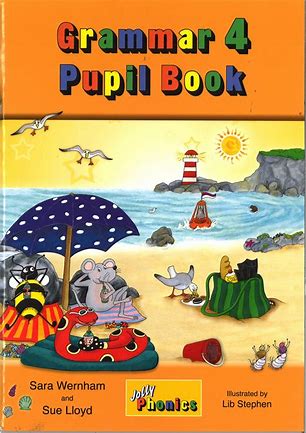 Review
The snake eats eggs.
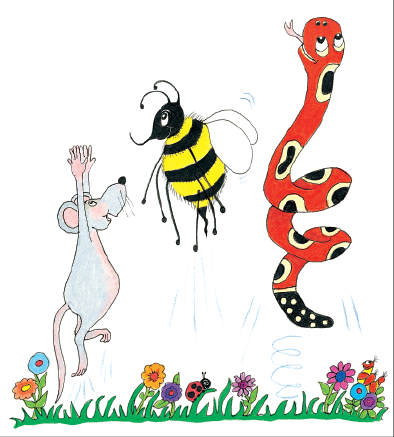 Review
The snake eats eggs.
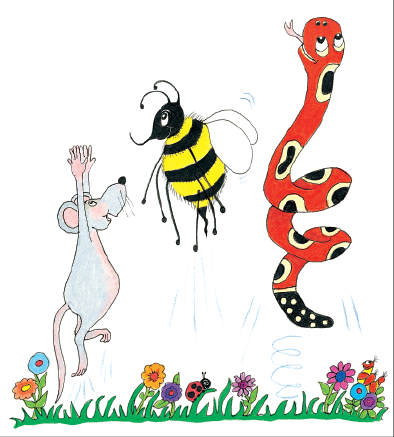 Review
S
The snake eats eggs.
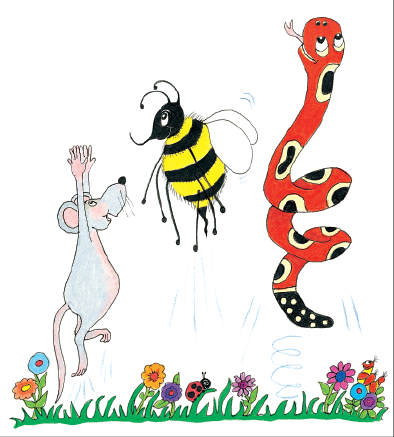 Review
S
The snake eats eggs.
O
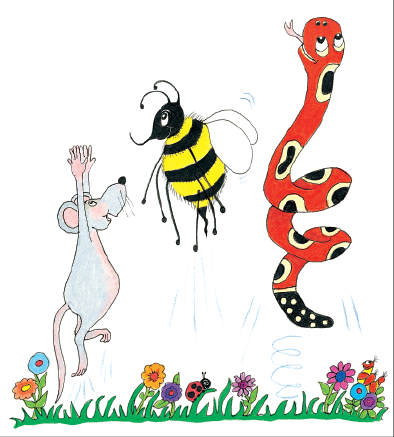 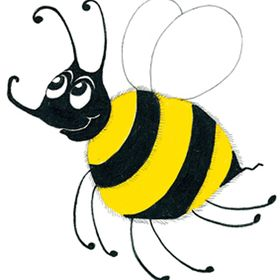 Spelling

<se> 
saying /s/
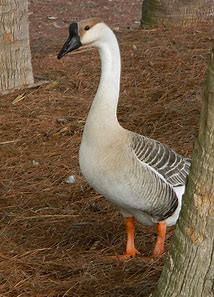 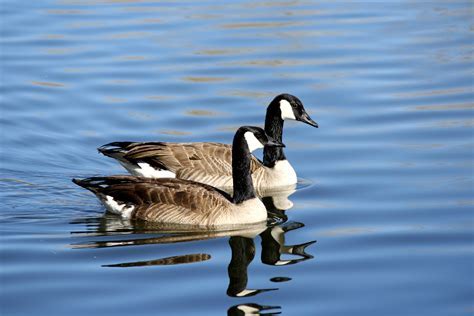 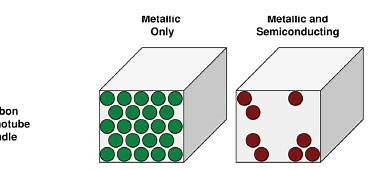 goose           geese            sparse
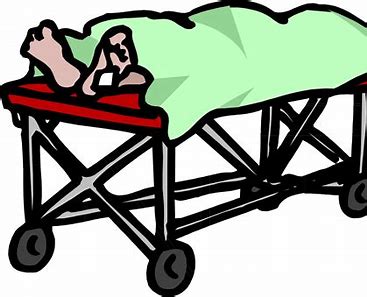 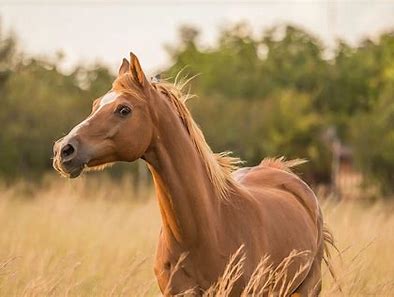 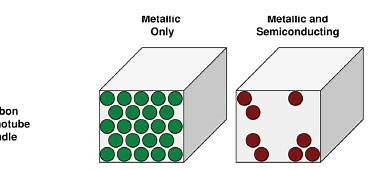 corpse           dense            horse
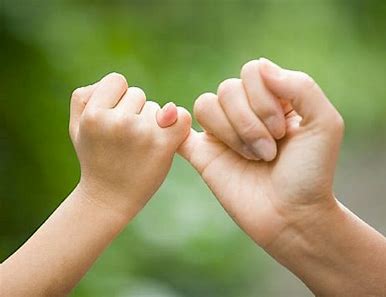 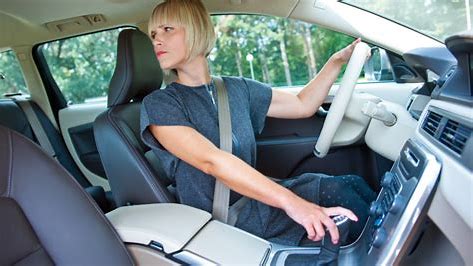 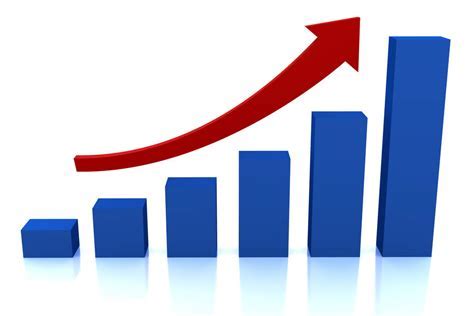 increase          promise          reverse
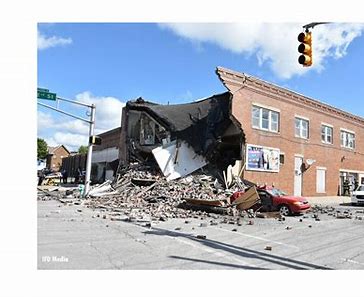 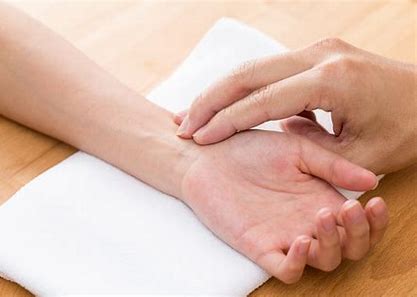 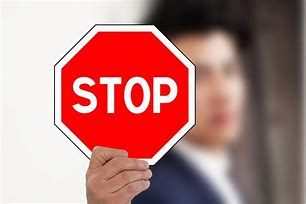 pulse             cease             collapse
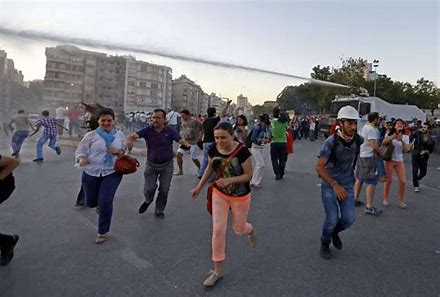 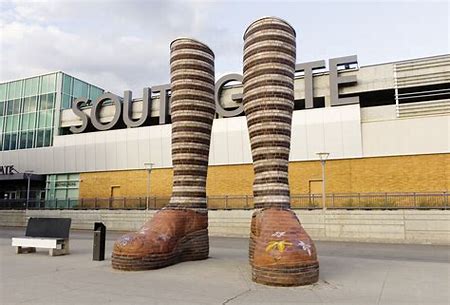 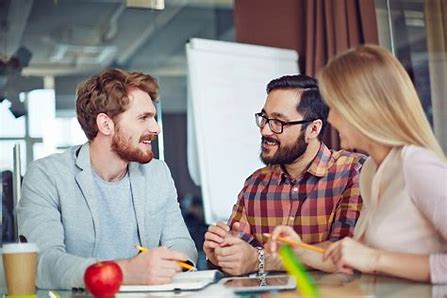 immense      disperse         converse
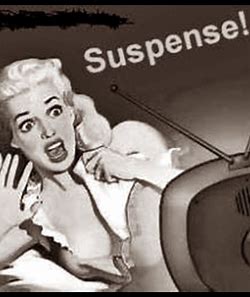 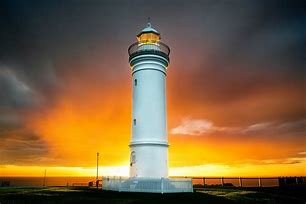 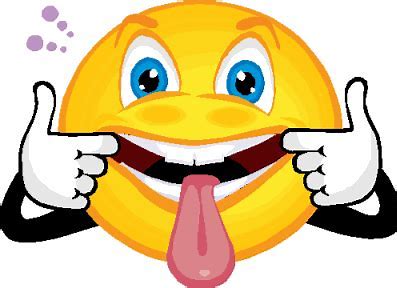 suspense       nonsense      lighthouse
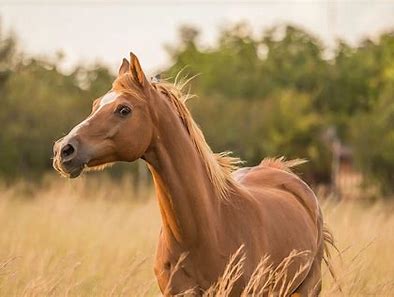 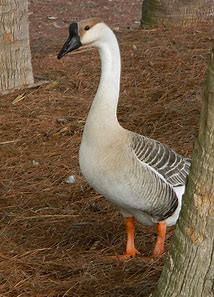 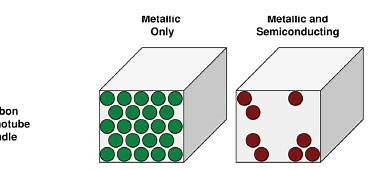 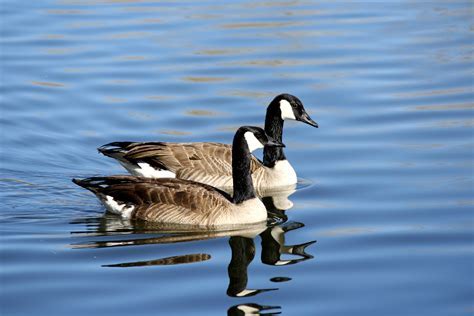 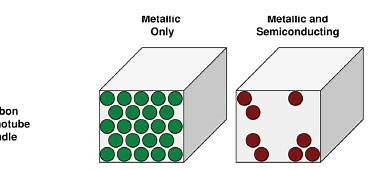 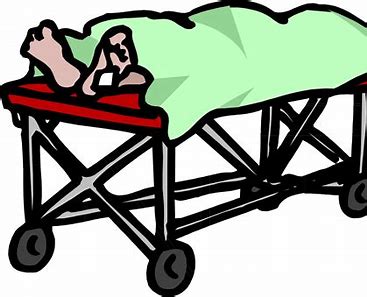 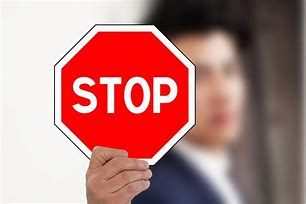 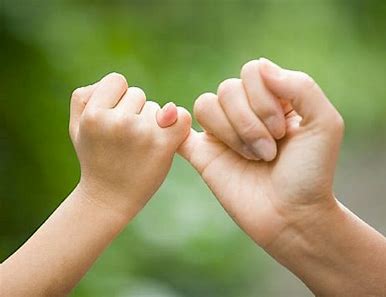 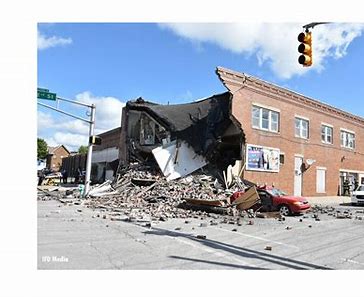 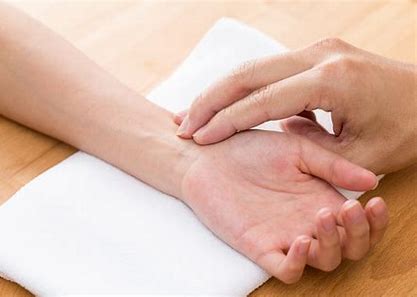 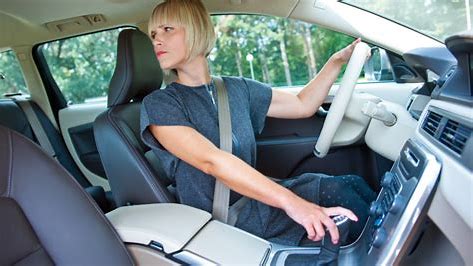 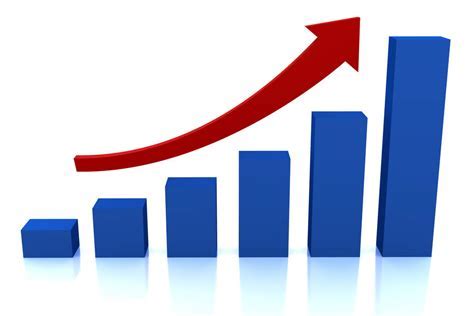 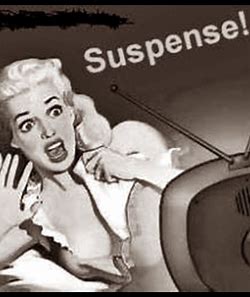 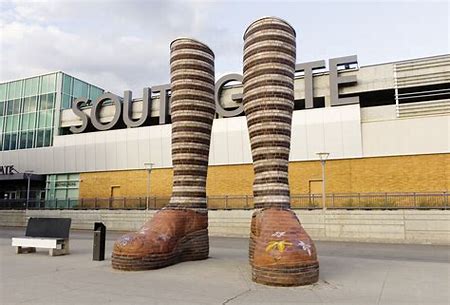 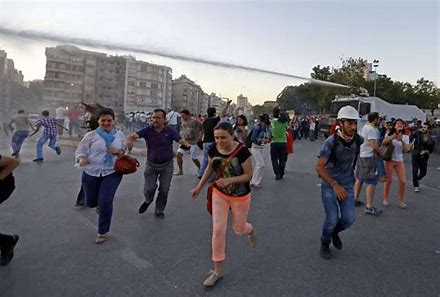 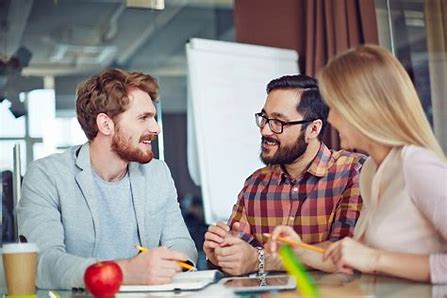 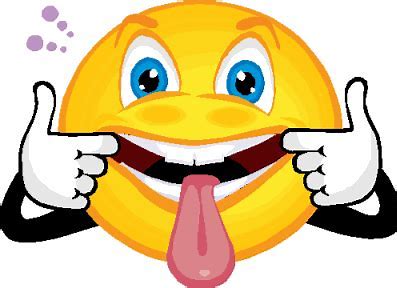 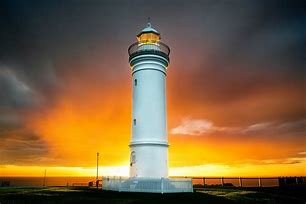 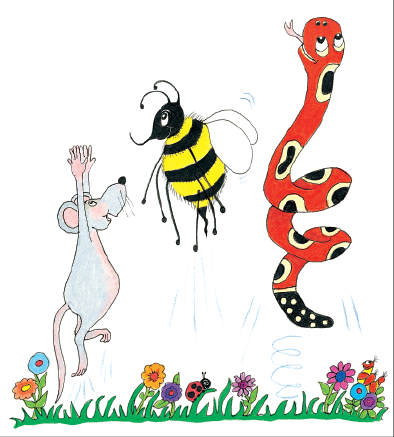 Synonyms
converse
fun
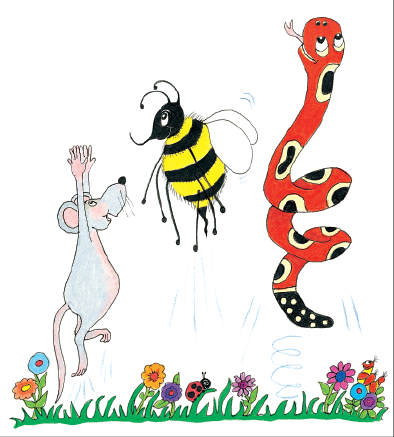 parsing
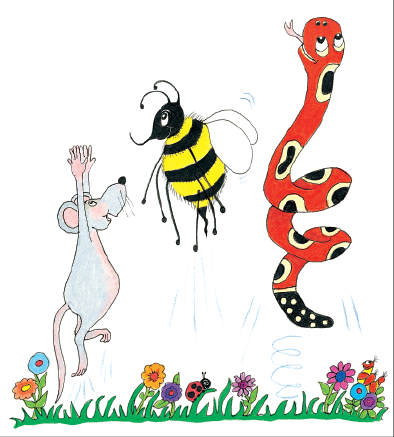 The dense crowd will be dispersing after the horse race.
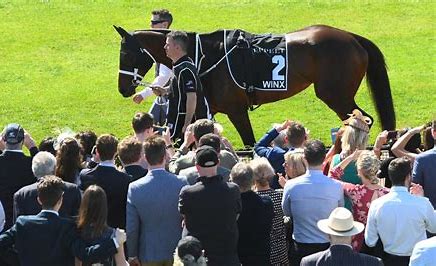 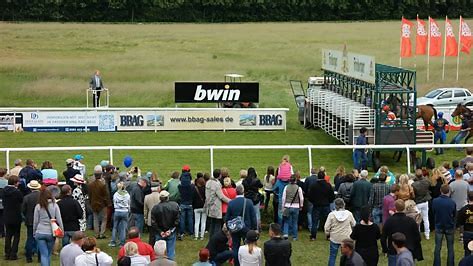 The dense crowd will be dispersing after the horse race.
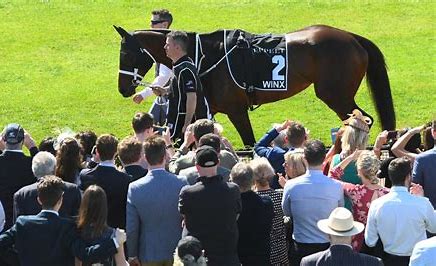 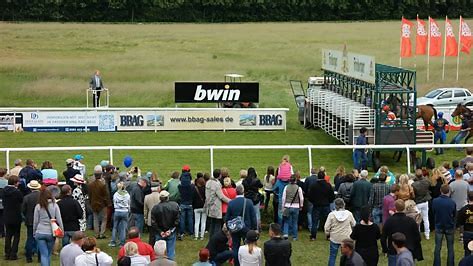 The dense crowd will be dispersing after the horse race.
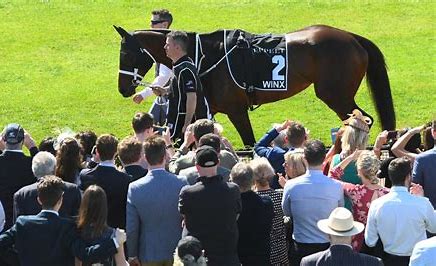 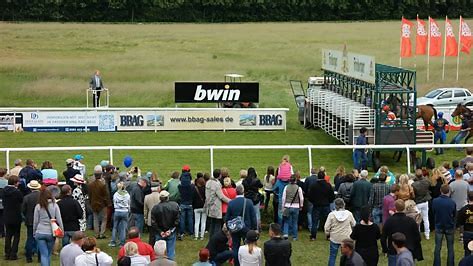 The dense crowd will be dispersing after the horse race.
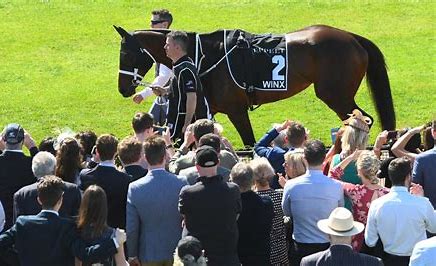 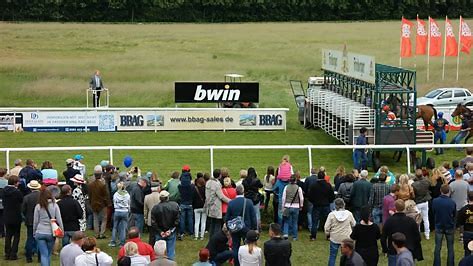 The dense crowd will be dispersing after the horse race.
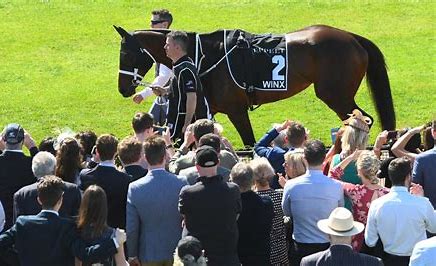 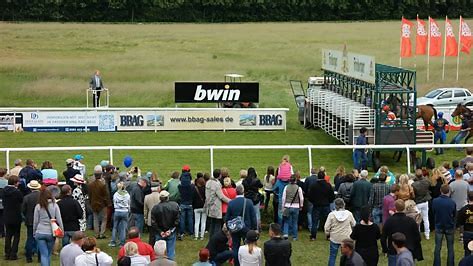 The dense crowd will be dispersing after the horse race.
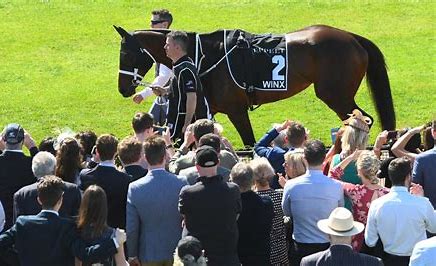 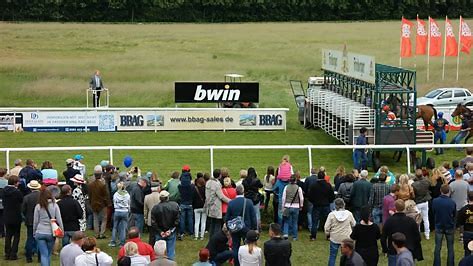 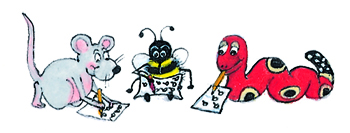 Dictation
Dictation
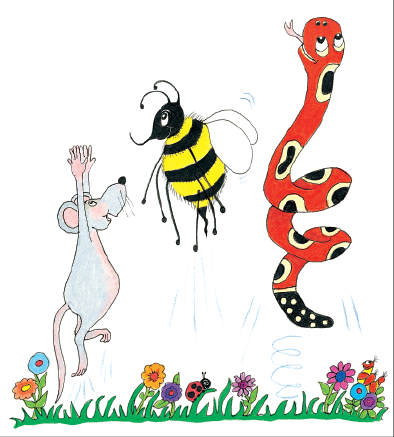 1.           


2.                                                                                                                                         


3.
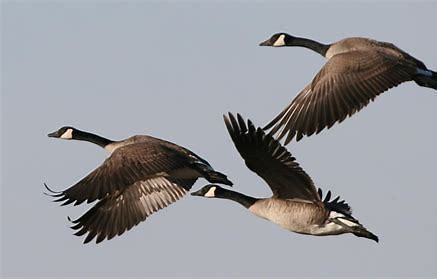 The geese　were flying north.
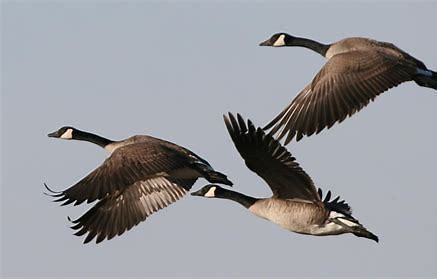 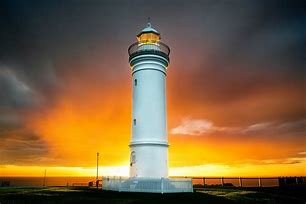 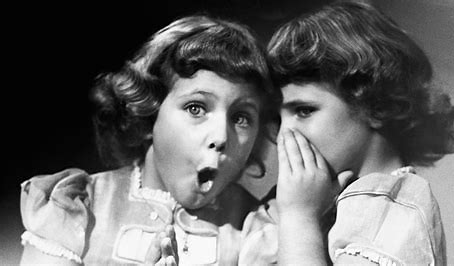 “The lighthouse looks immense,” 
whispered Sue.
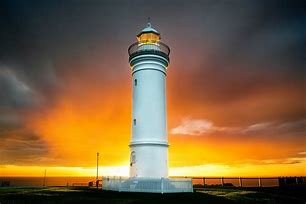 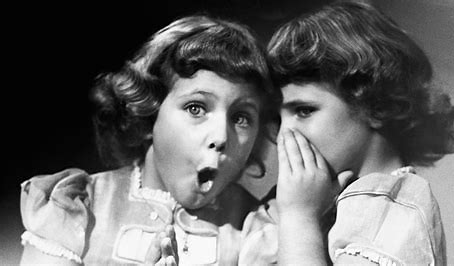 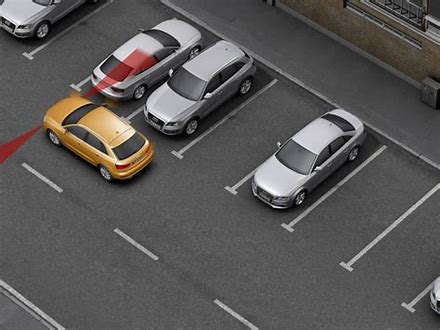 Can you reverse the car into the parking space?
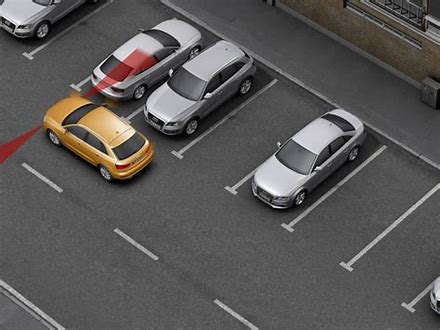